Blok 2 Rassenkennis
Konijnen en knaagdieren
Niveau 2, 3 en 4
1.Franse hangoor
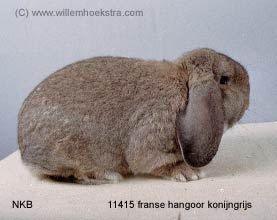 2. Vlaamse reus
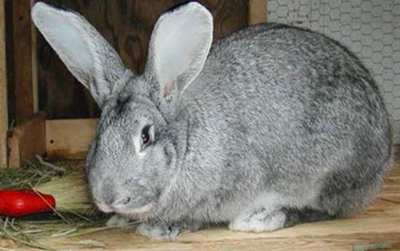 3. Nederlandse Hangoor Dwerg
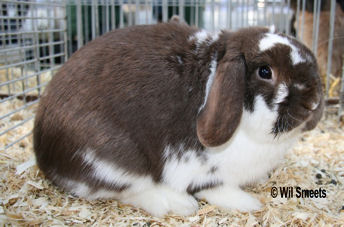 4.Kleurdwerg
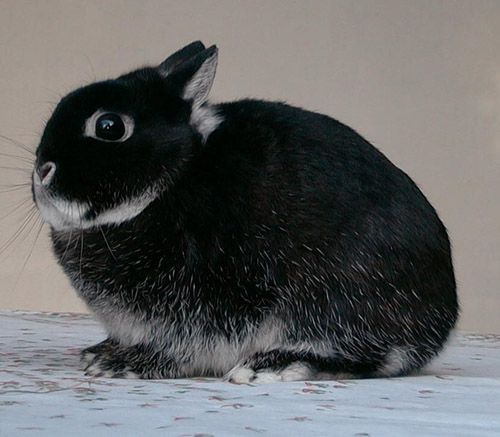 5. Pooltje
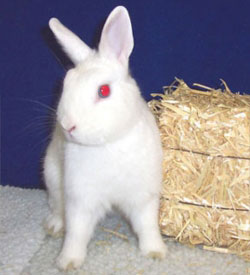 6. Hollander
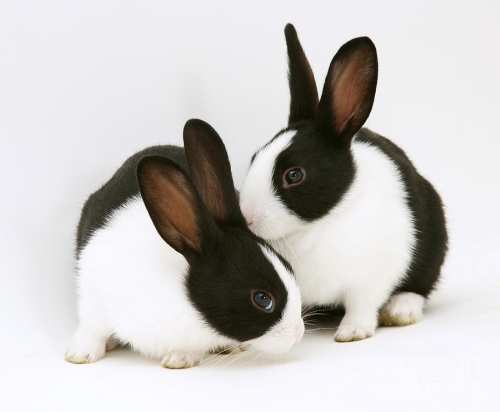 7. Rex
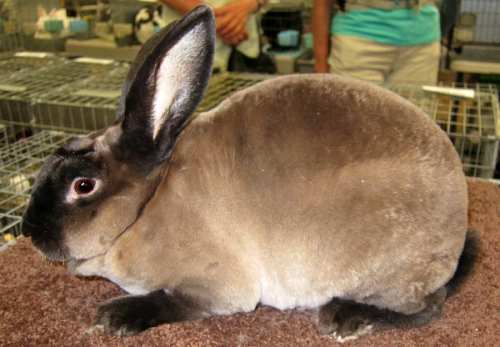 8. Angora
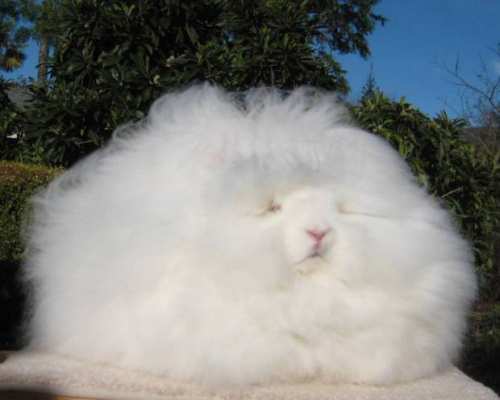 9. Voskonijn
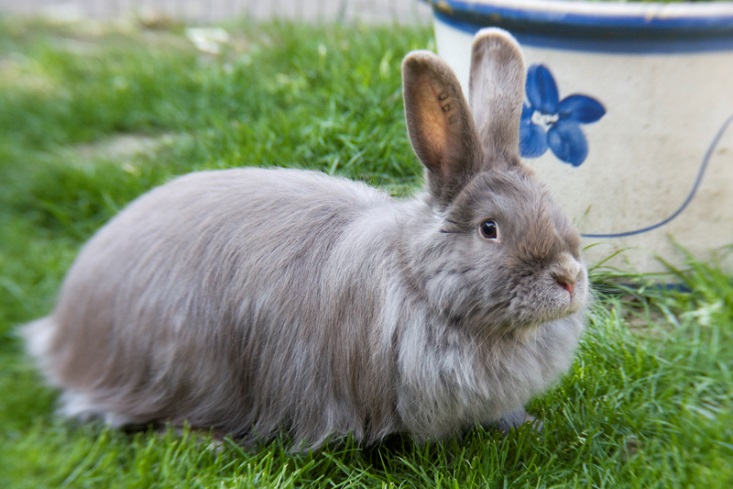 10. Teddy dwerg
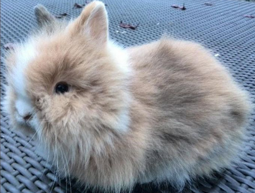 11. Baard konijn/ Leeuwenkop
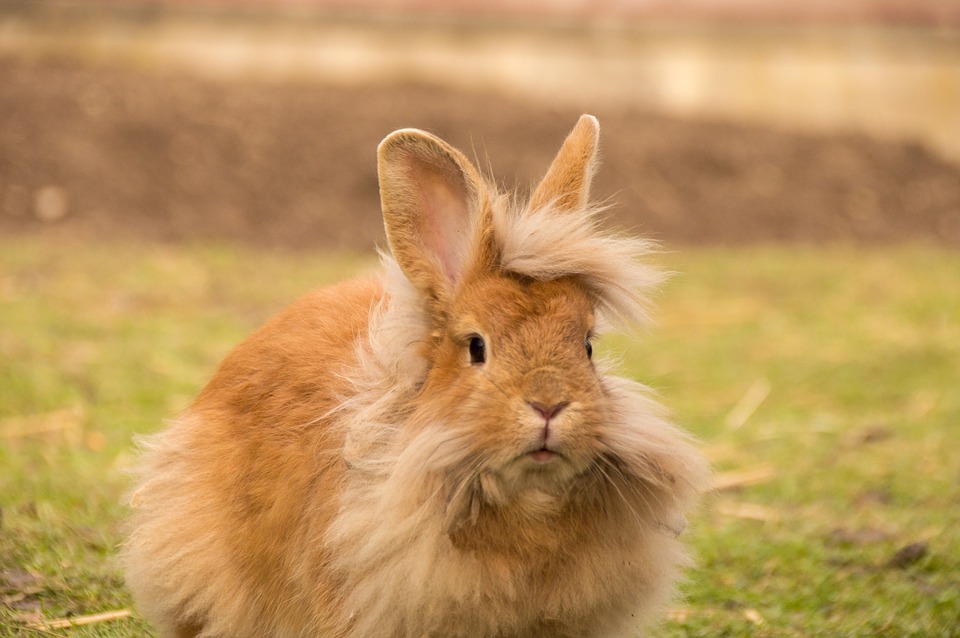 12. Belgische haas
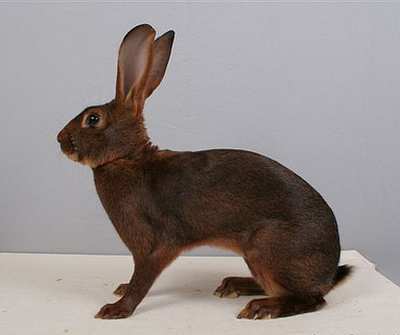 13. Lotharinger
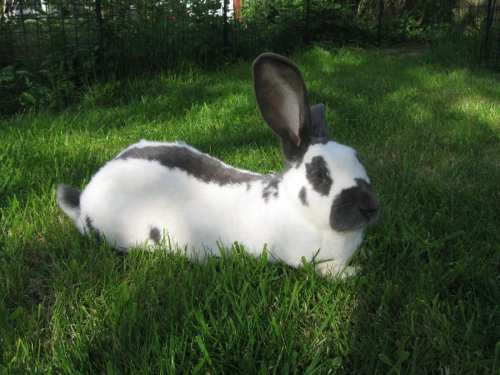 14. Papilion
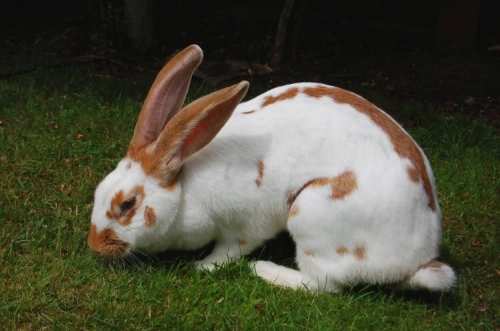 15. Rijnlander
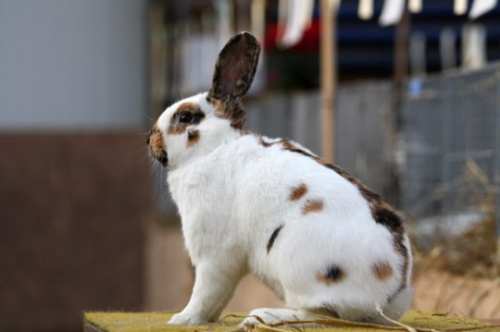 16. Thuringer
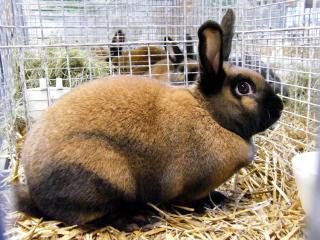 17. Witte van hottot
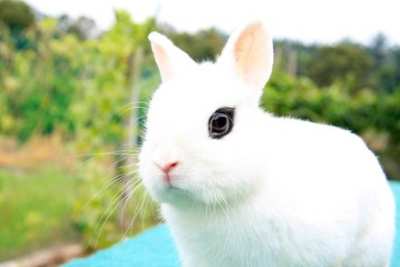 18. Blauwe/ witte wener
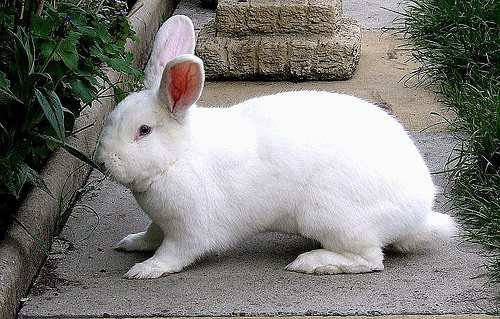 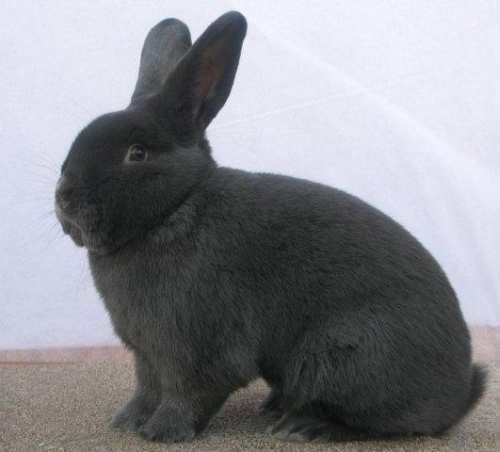 19. Japanner
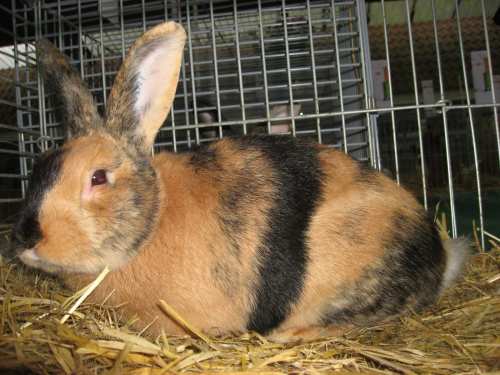 20. Witte nieuwzeelander
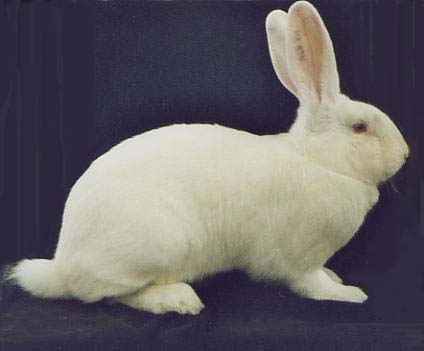 Haarstructuren1.Cavia Gladhaar
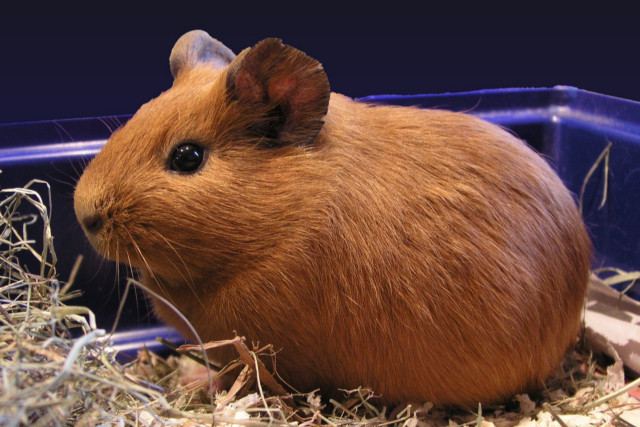 2. Borstelhaar
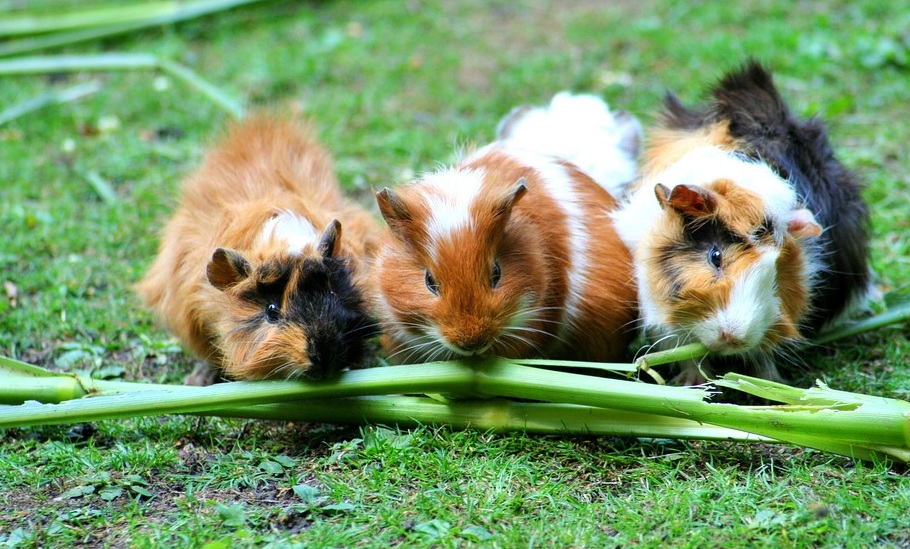 3. Amerikaans en Engels gekruind
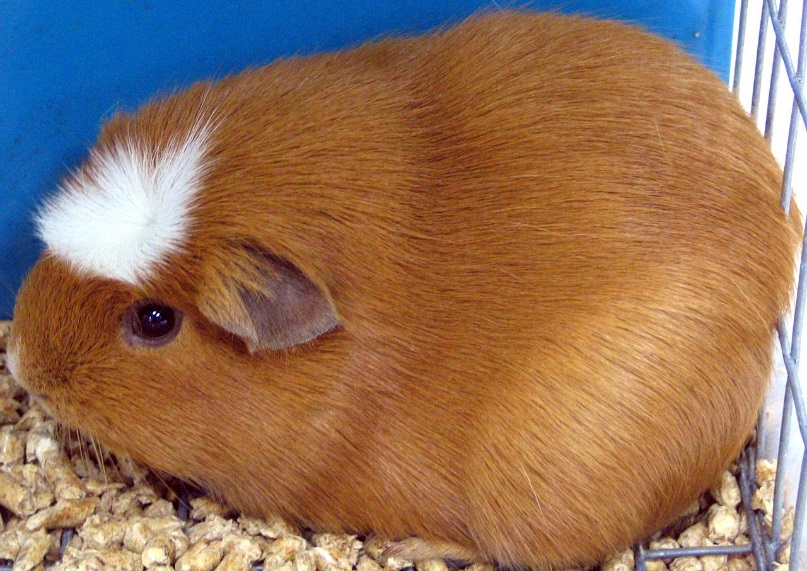 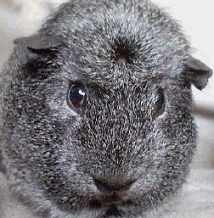 4.Langhaar of Peruvian
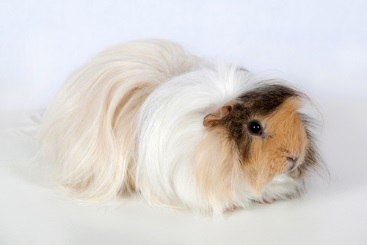 5. US Teddy/ Rex
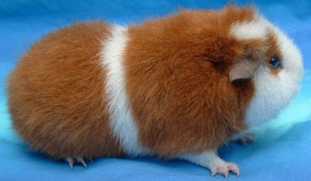 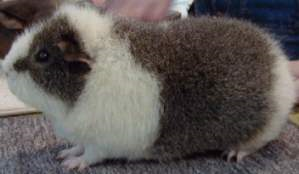 6. Skinny
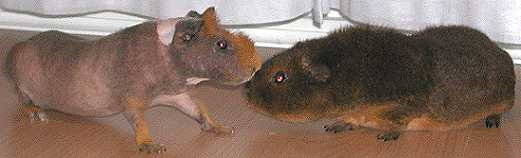 7. Sheltie
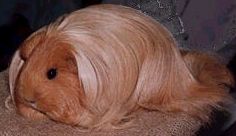 8. Tessel
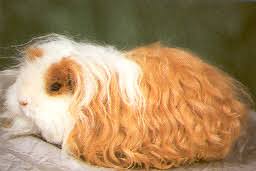 Kleurslagen9. Bont
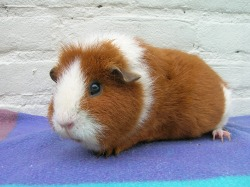 10. Driekleur
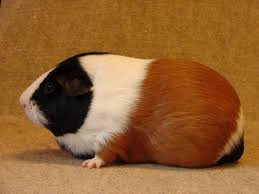 11. Agouti goud/ zilver
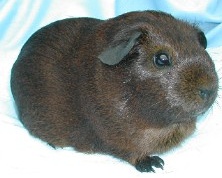 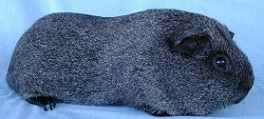 12. Rood
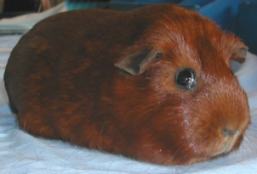 14. Satijn
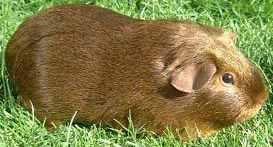 Overige knaagdieren
Hamsters, Ratten, Muizen, Chinchilla, Degoe en Boeroendoek
14.Syrische hamster
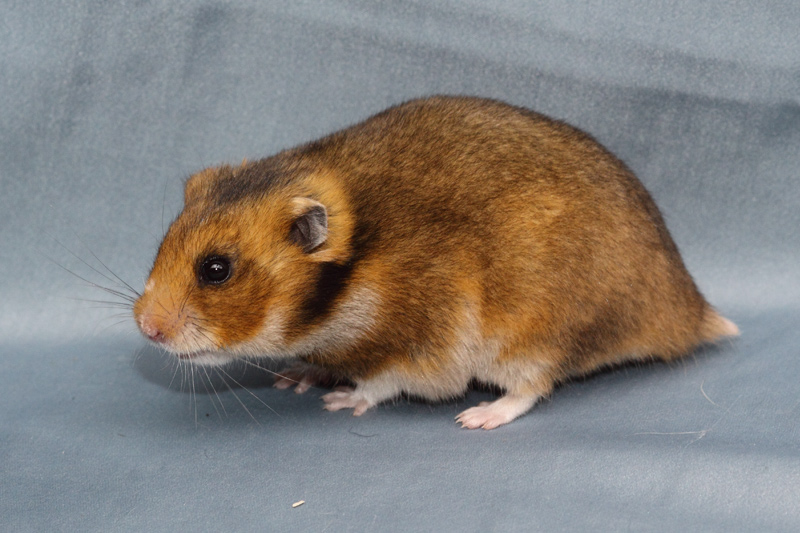 15. Russische dwerghamster
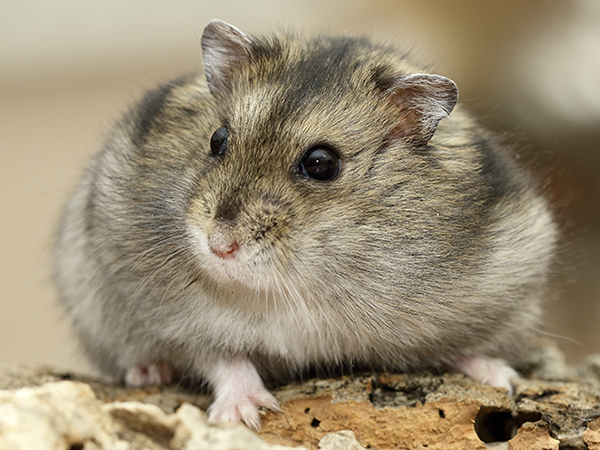 16. Campbelli dwerghamster
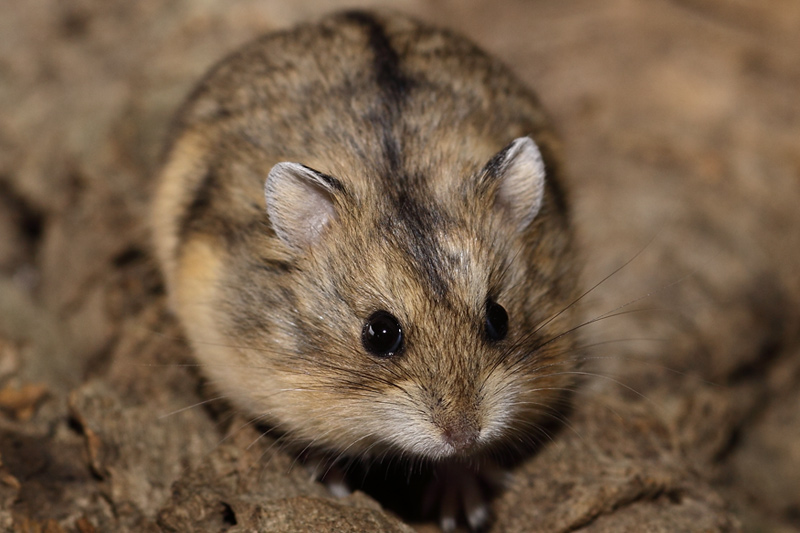 17. Roborovski dwerghamster
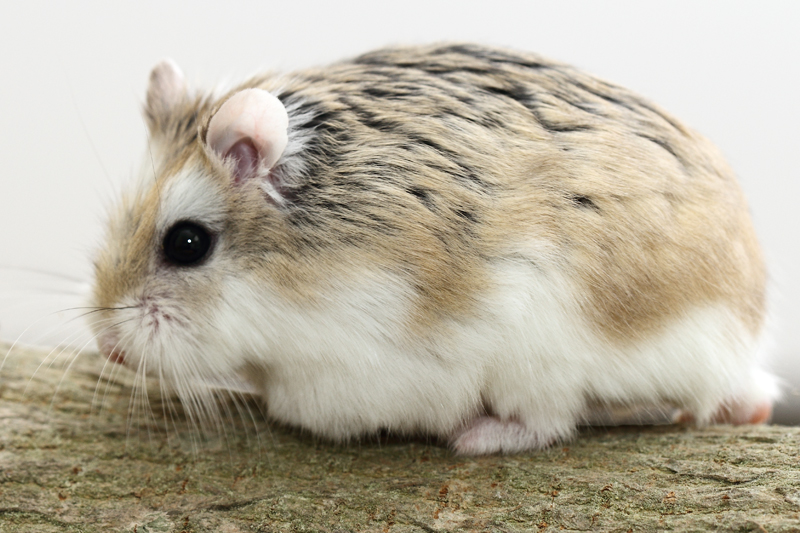 18. Chinese dwerghamster
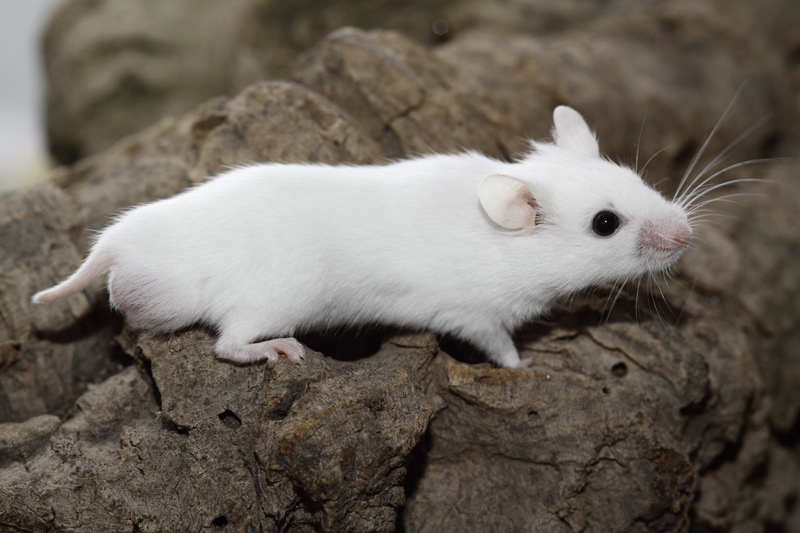 19. Mongoolse gerbil
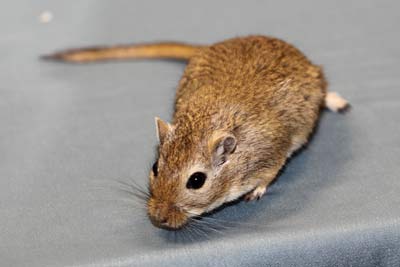 20. Dikstaart Gerbil
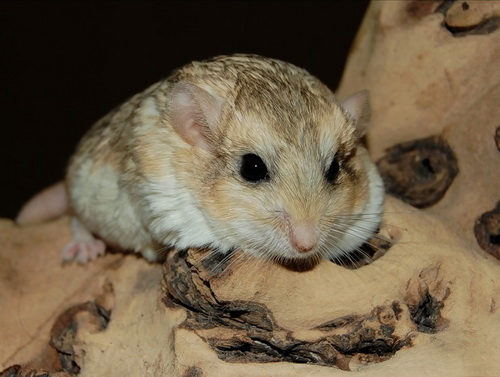 21.Tamme Rat
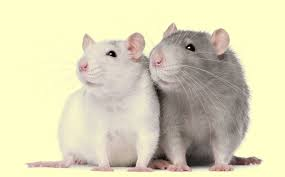 A. Japanner
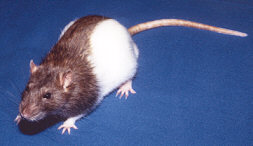 B. Husky
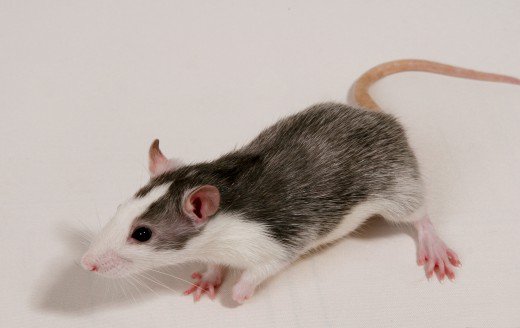 C. Rex
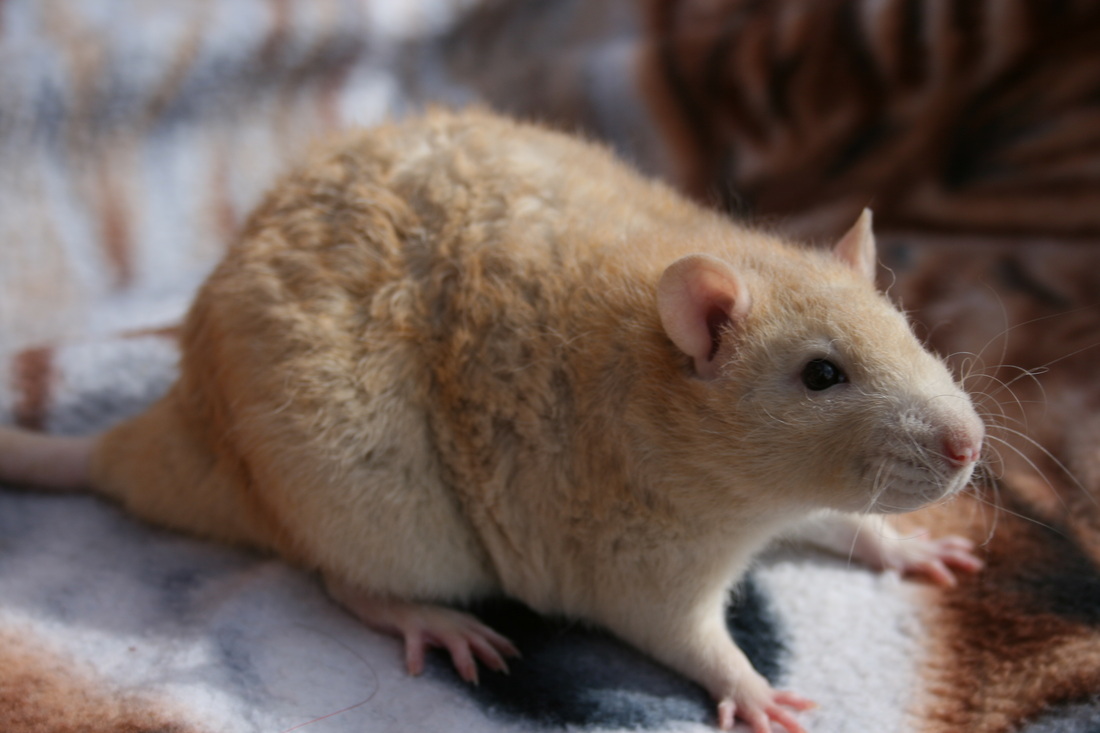 D. Naaktrat
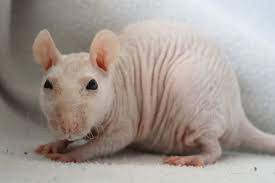 E. Dumbo
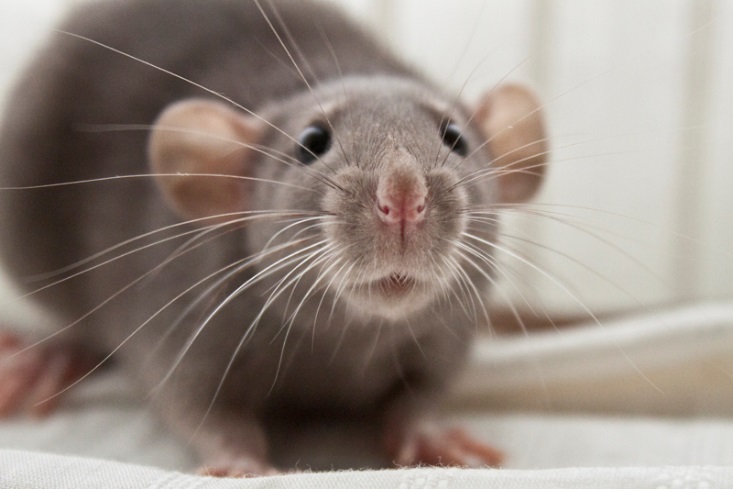 22. Kleurmuis
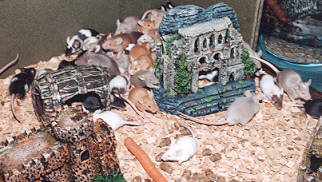 A. Wit (rood en donker oog)
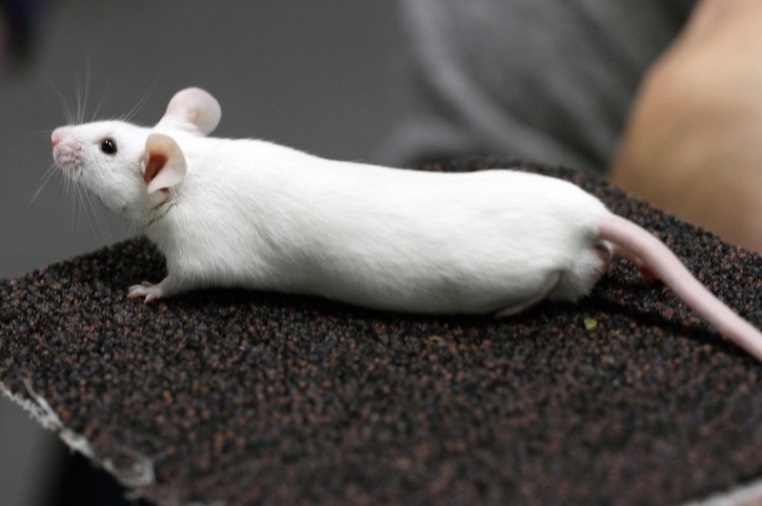 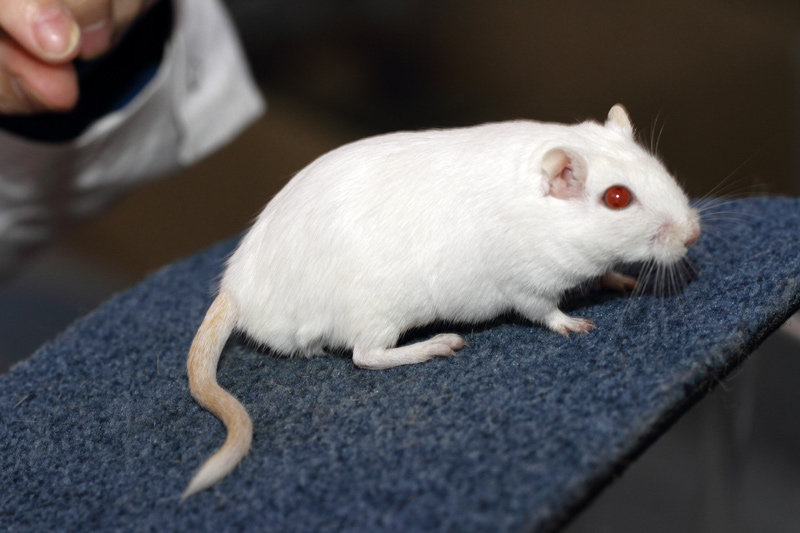 B.Eenkleurig
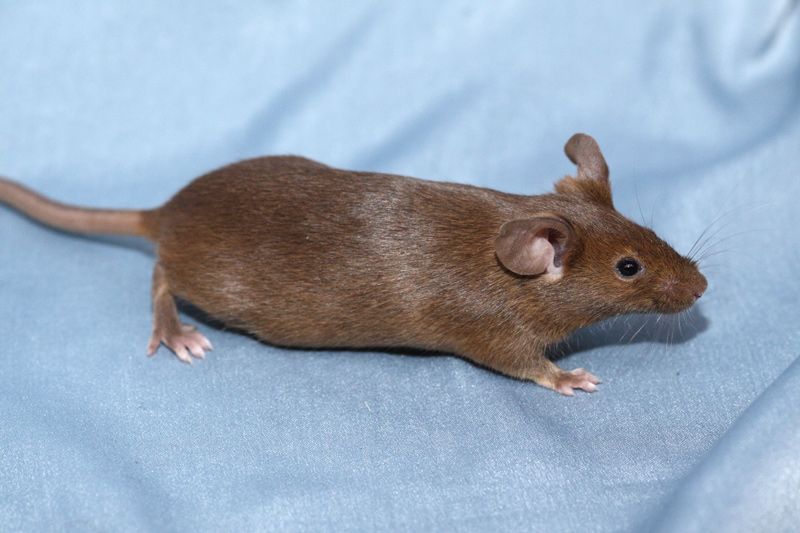 C. Goud- agouti/ zilver- agouti
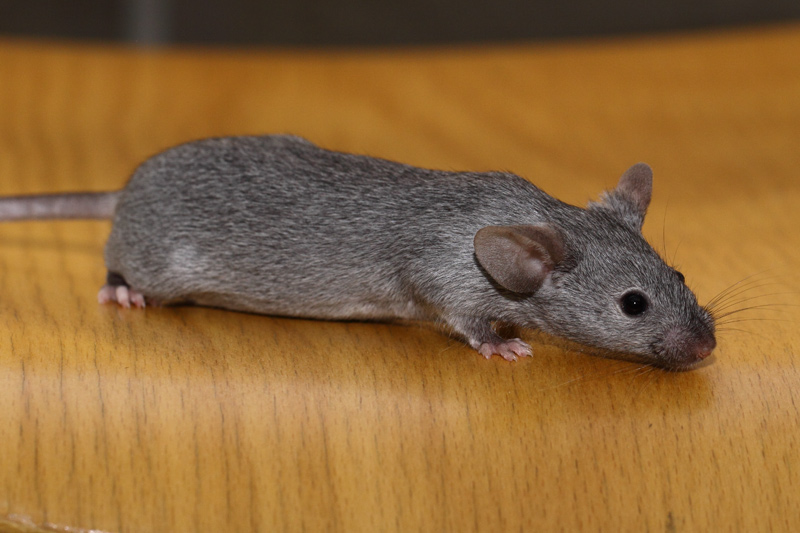 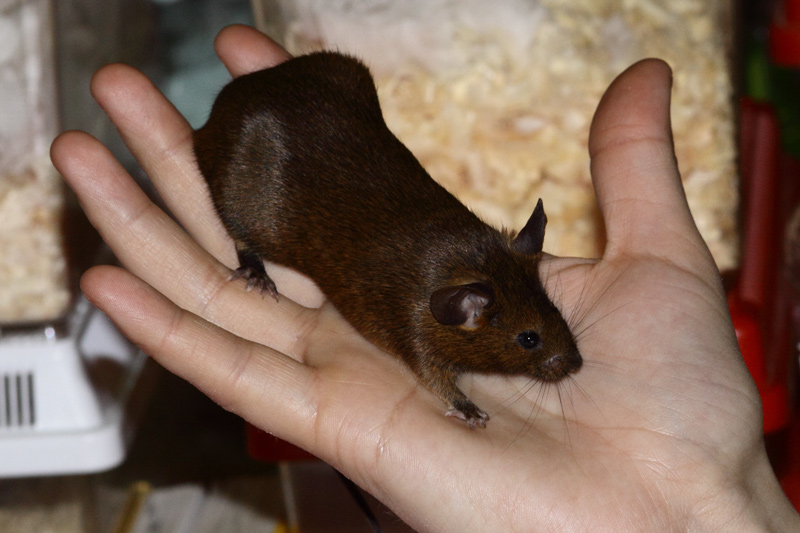 D. Driekleur
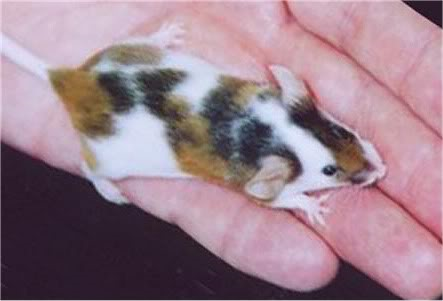 23. Sinaï Stekelmuis
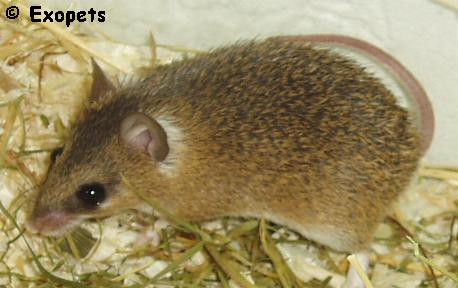 24. Veeltepelmuis
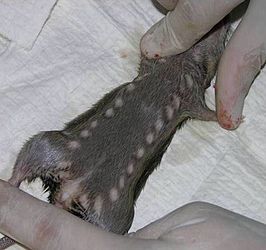 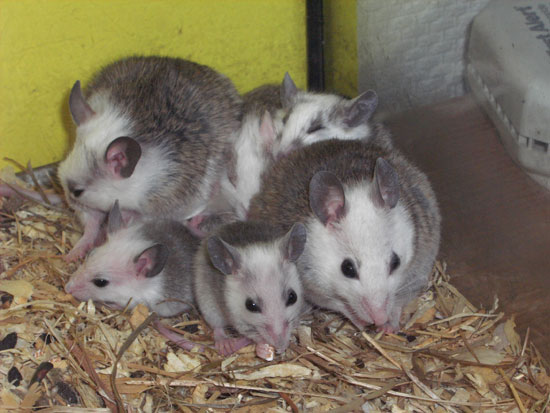 25. Sugar glider
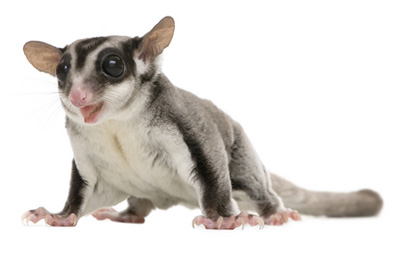 26.Chinchilla
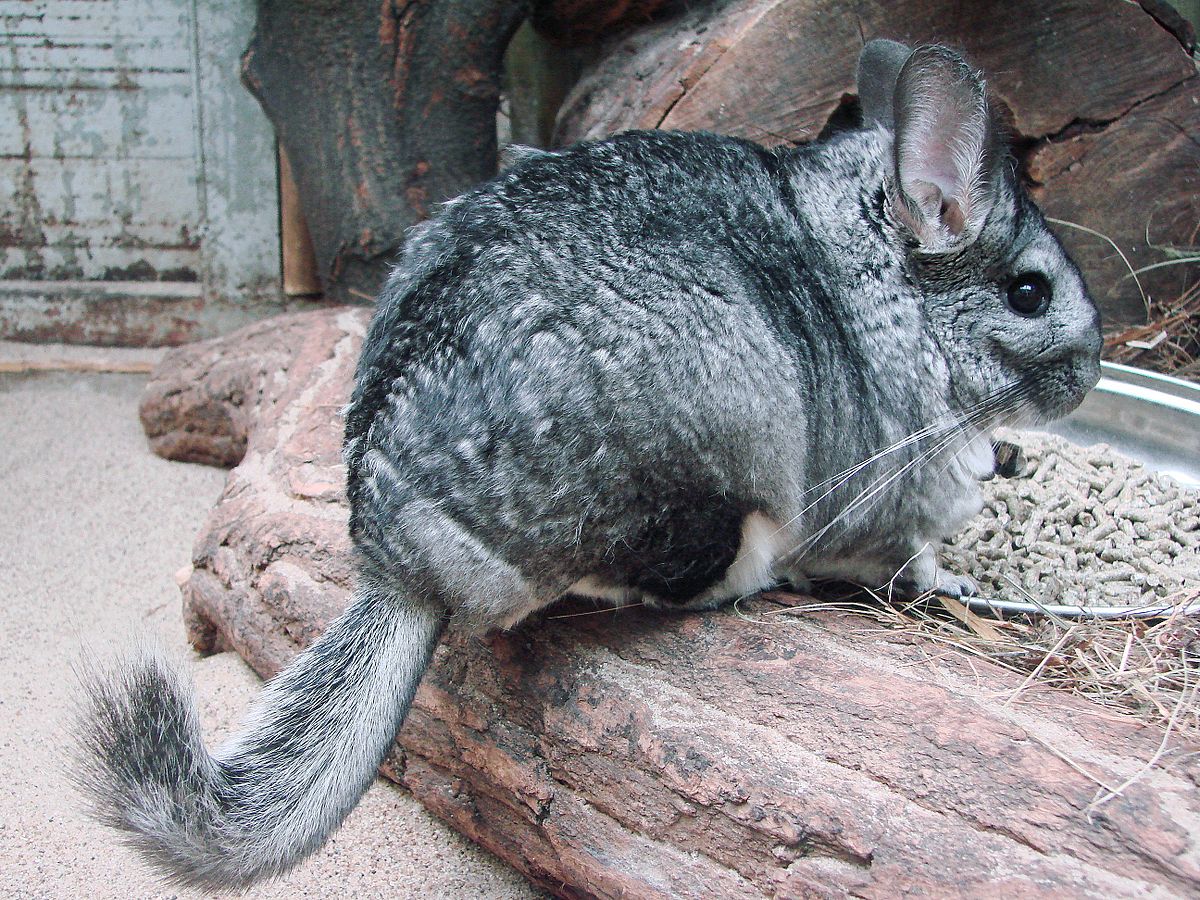 27. Degoe
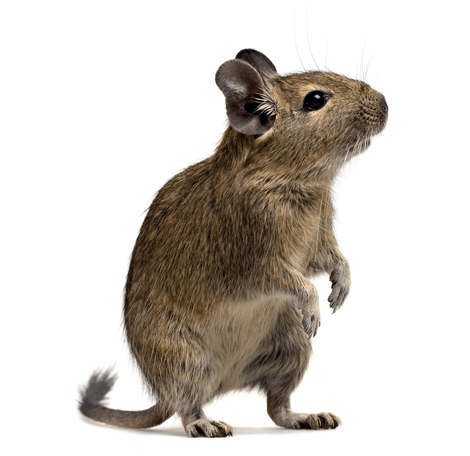 28. Boeroendoek (Aziatische grondeekhoorn)
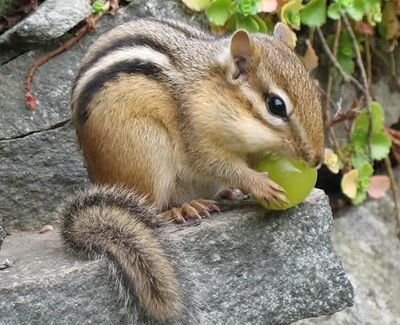